Prototyp hry pre platformu Windows
Powered by Unreal Engine 4
Jeden z popredných enginov
Programovanie v C++ a blueprinty
Video tutoriály
Community Blog
Stránka:
Unreal doc.
Unreal Engine
Hra vychádza zo starých Gameboy verzií

Tieto verzie ale neboli robené pre PC systémy
Ale je ich možné pomocou simulátorov tam spustiť

Najpodobnejší systém sa volá „Pokemon Generations“
Podobné práce
Pokemon Indigo Plateau
vs. Pokemon Generations
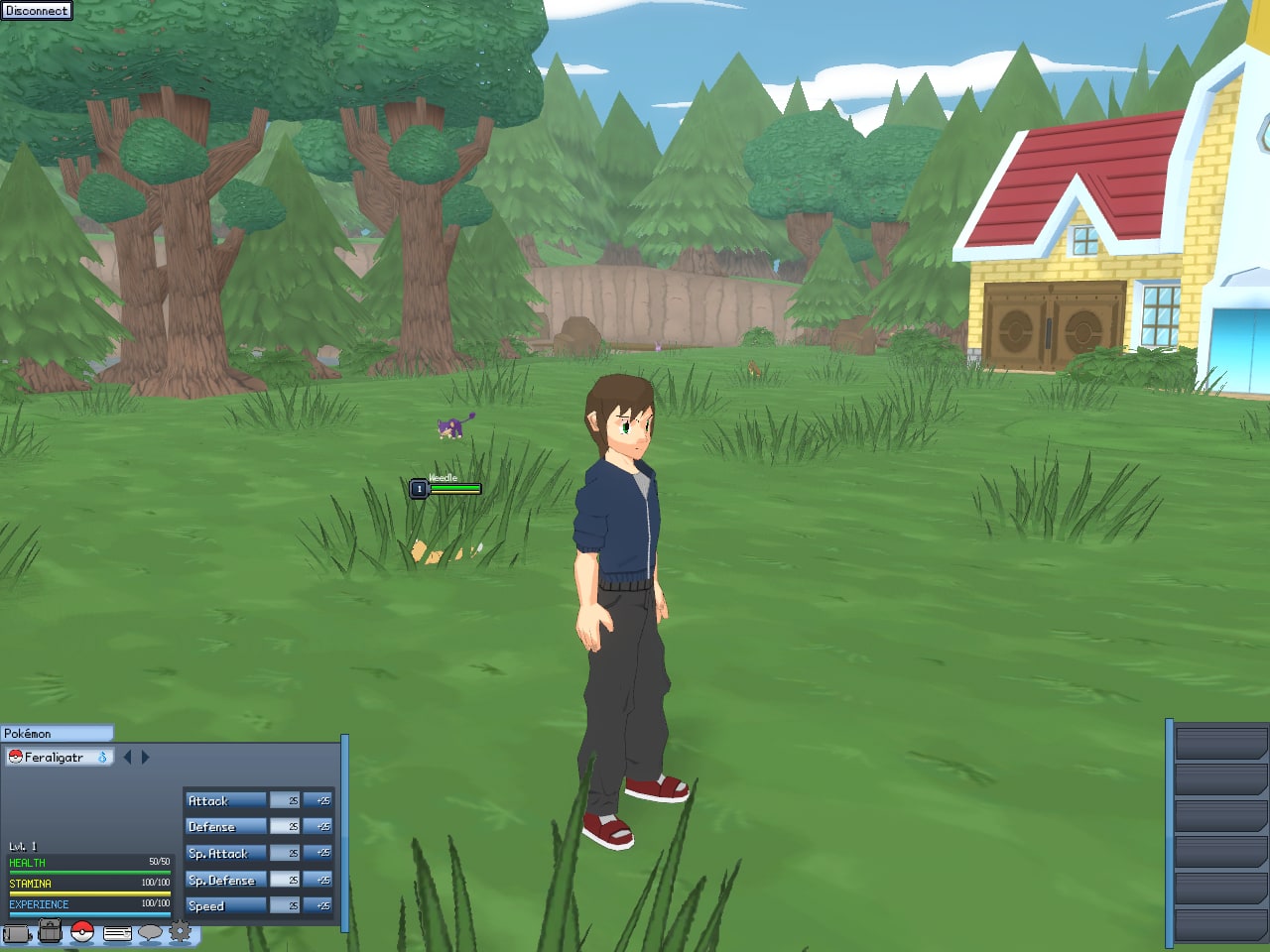 Rozdiel systémov
Koniec